SJB E-Safety SongCall Me Maybe Parody
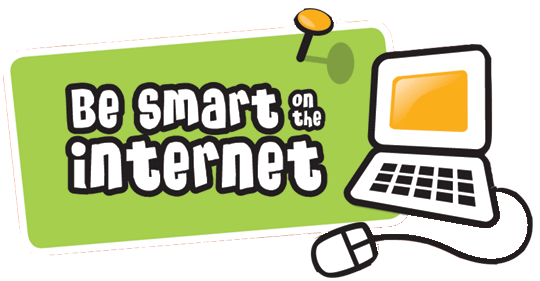 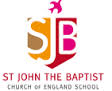 I broke through the spell,Don't shout it, do-on’t you yellIts info we could sell,And now I’m e-safety safe,I’m going to dish ,My online rules for thisThey’re not hit and miss,Then you’ll be on your way
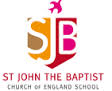 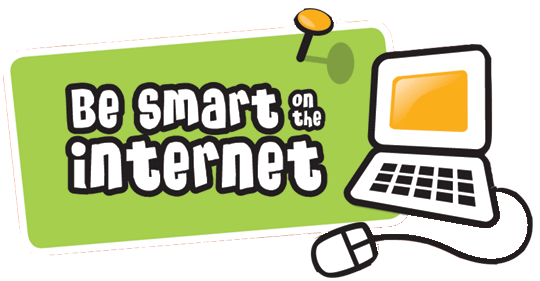 Your profiles cruisin',All your details showin'Random friends are comin’What do you think your doing, baby?
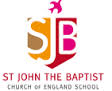 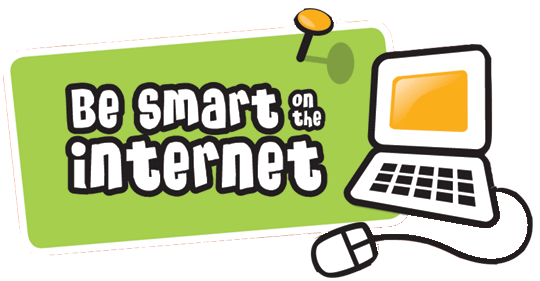 Hey, you don’t know them,So it's crazy,Don’t make a blunder,It’s e-safety, baby! It's hard to search rightIt’s dodgy maybe,Don’t make a blunder,Its e-safety baby!
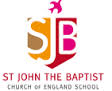 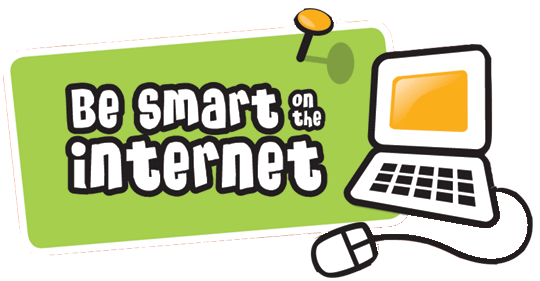 Don’t cyber bully too,thats just crazy,Don’t make a blunder,Its e-safety baby! And all the other kids,Might not know this,Don’t make a blunder,It’s e-safety baby!
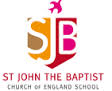 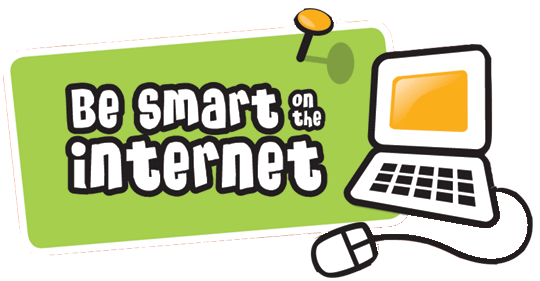 You take your time with it all,Safe searches, parental controlsYou give them nothing at all,Its the e-safety wayI beg, and holla and kneelTo make sure the people are realIf you don’t know don’t guess,Its the e-safety way
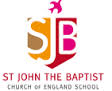 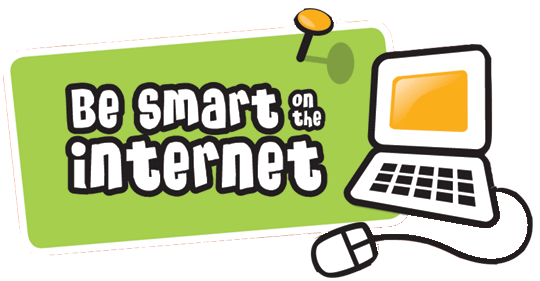 Your instas buzzin',Facebook pokes are showin'Whats app group is blowin'What do you think you’re doing, baby?
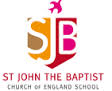 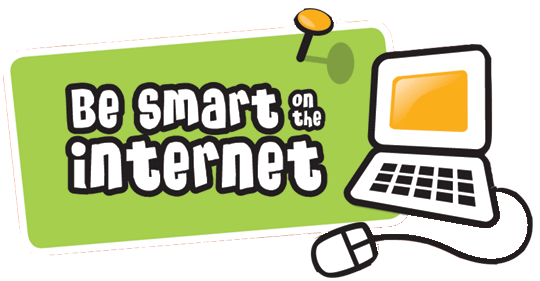 Hey, you don’t know them,So it's crazy,Don’t make a blunder,It’s e-safety, baby! It's hard to search rightIt’s dodgy maybe,Don’t make a blunder,It’s e-safety baby!
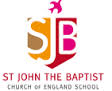 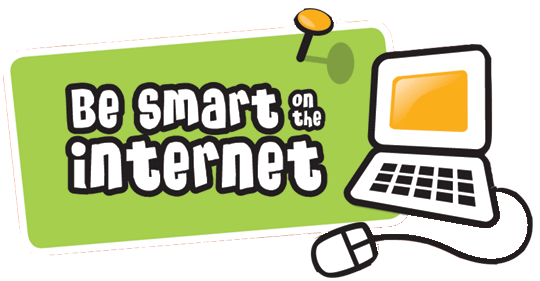 Don’t cyber bully too,thats just crazy,Don’t make a blunder,It’s e-safety baby! And all the other kids,Might not know this,Don’t make a blunder,It’s e-safety baby!
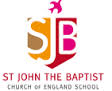 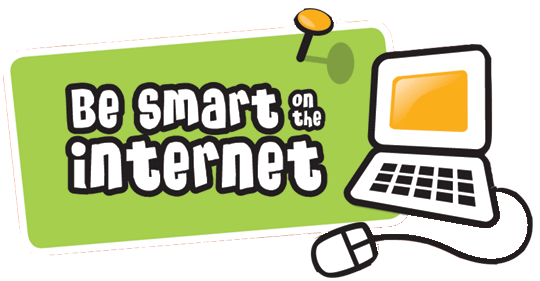 Before I knew how to be safeI was so so badIt makes me so mad,It makes me, so so mad. x2
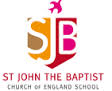 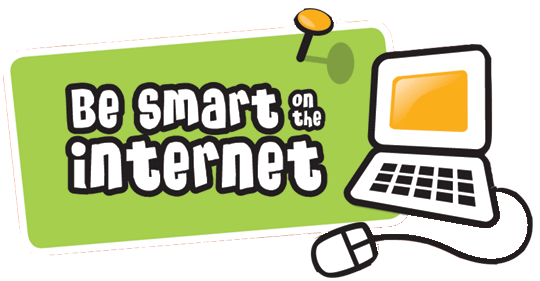 It's hard to search rightIts dodgy maybe,Don’t make a blunder,It’s e-safety baby!Hey, you don’t know them,So it's crazy,Don’t make a blunder,It’s e-safety, baby!And all the other kids,Might not know this,Don’t make a blunder,It’s e-safety baby!
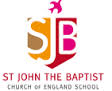 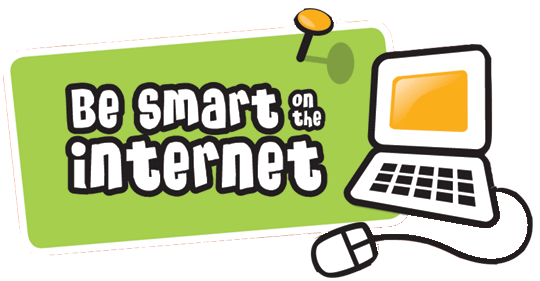 Before I knew how to be safeI was so so badIt makes me so mad,It makes me, so so mad. Before I knew how to be safeI was so so badIt makes me so mad,I’m e-safety, Baby!
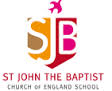 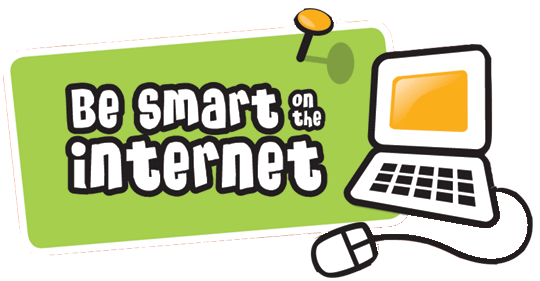